Maritime WellbeingSocial styles at work
People have different styles of working with others.
If you are aware of them you can help create stronger, more diverse teams.
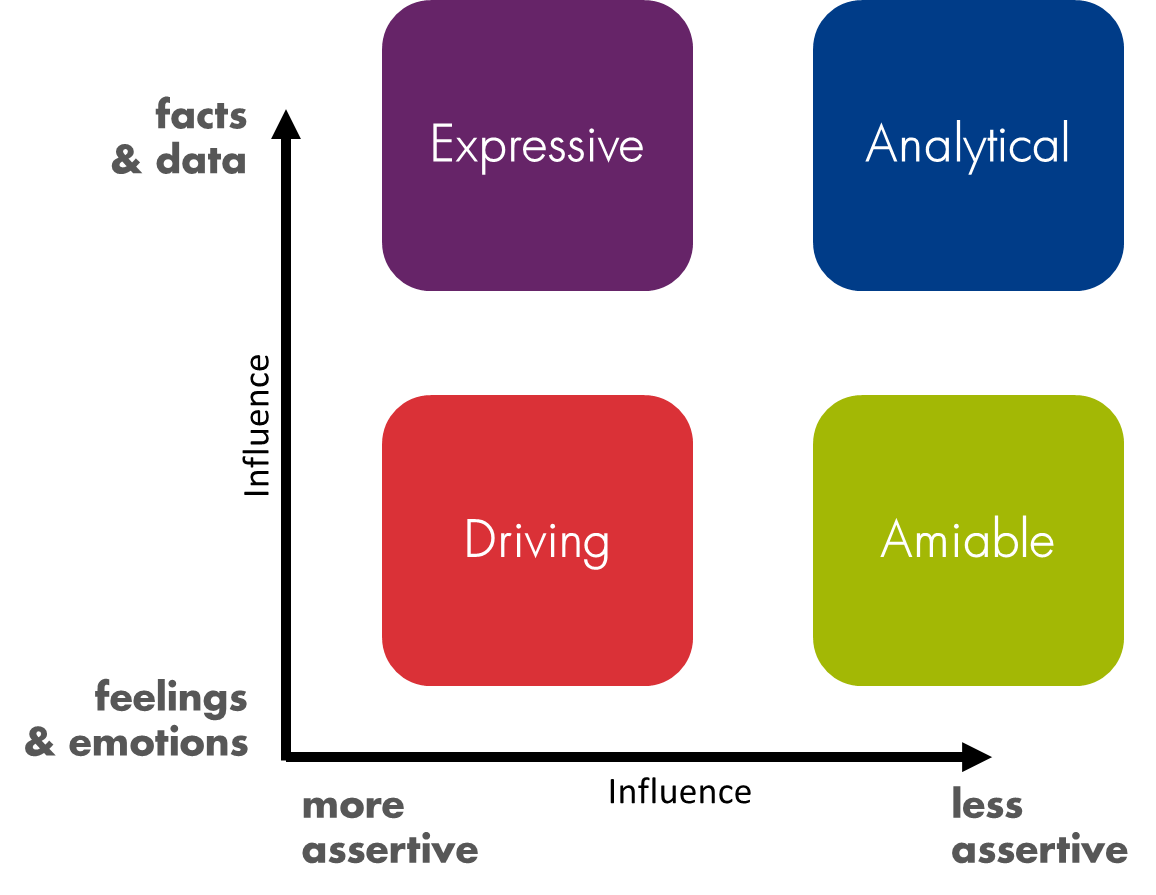 Each style has its strengths but also some possible weakness. What are they?
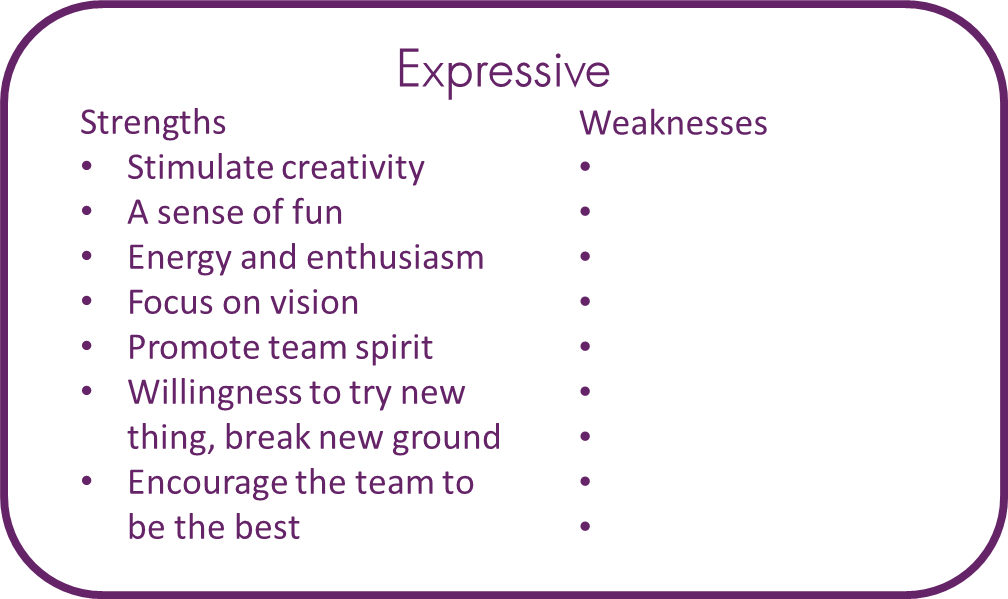 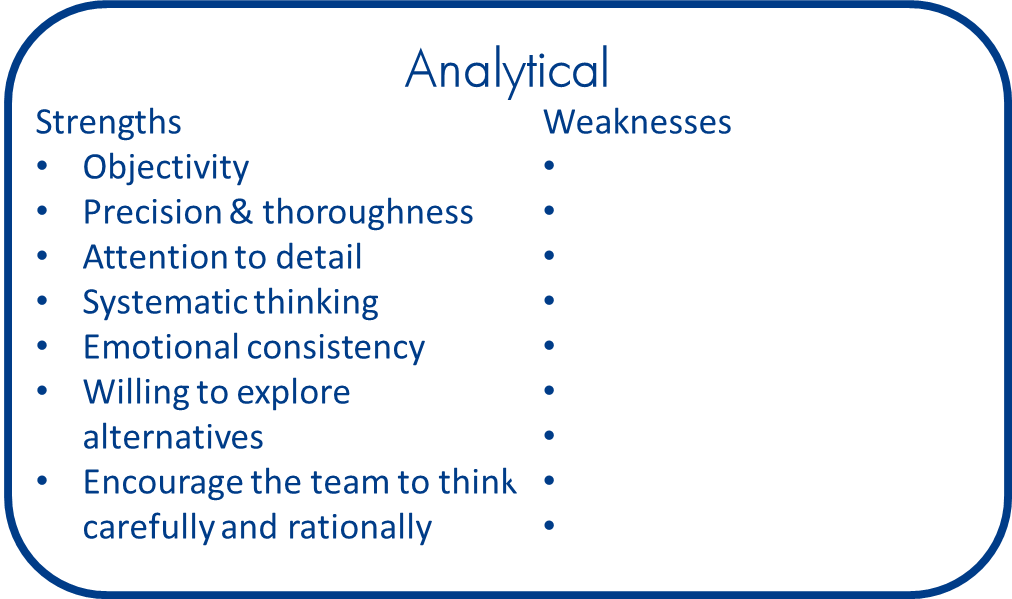 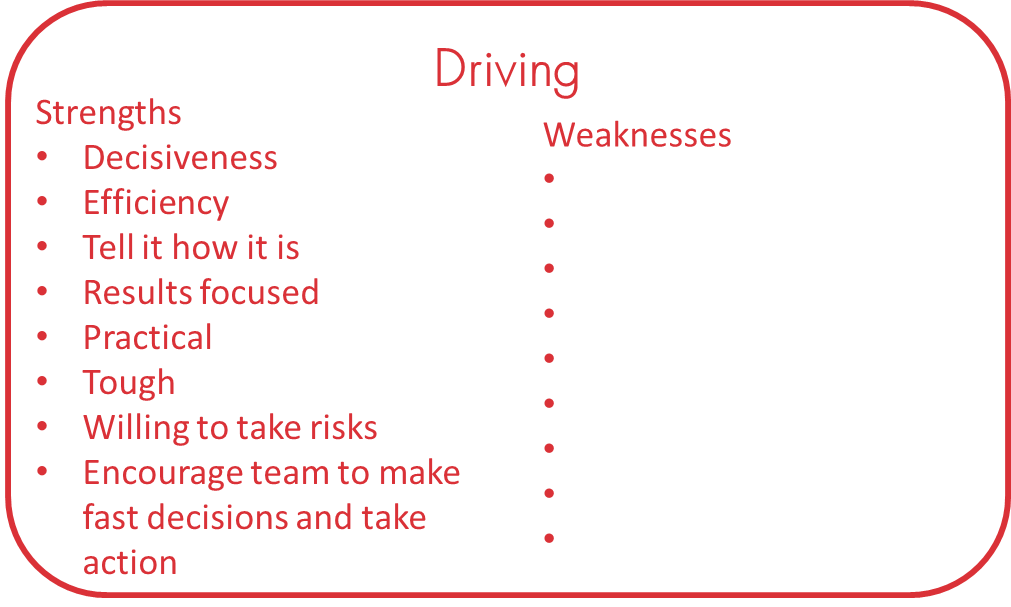 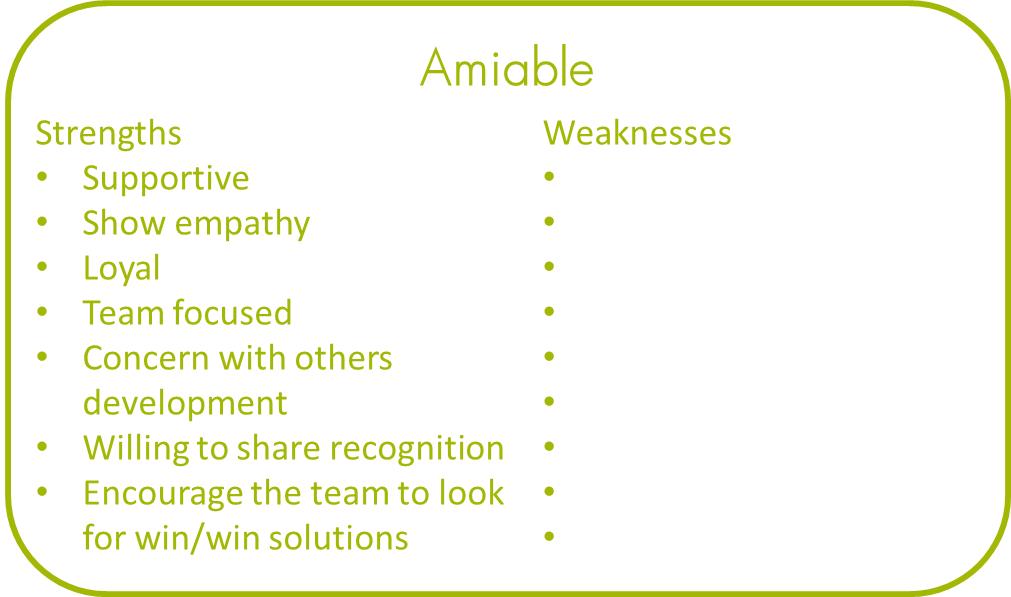